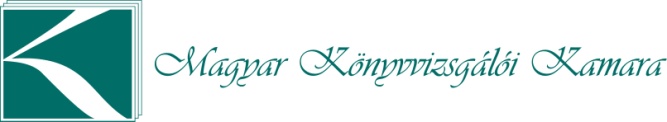 A Pmt/Kit ellenőrzésekmódszertana, tanulságai
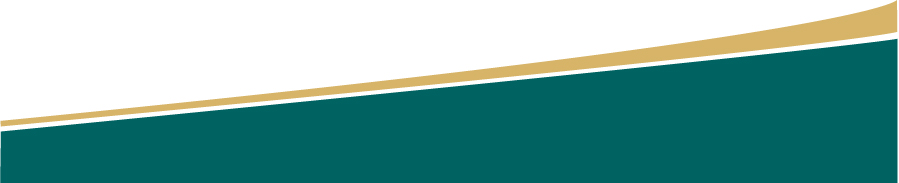 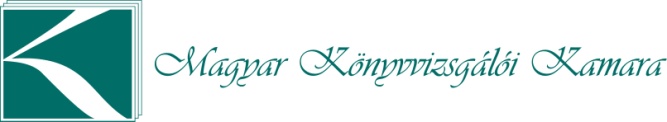 Jogszabályi háttér
A 2017. június 26-án hatályba lépett pénzmosás és a terrorizmus finanszírozása megelőzéséről és megakadályozásáról szóló 2017. évi LIII. évi törvény (továbbiakban: Pmt.), továbbá 
az Európai Unió és az ENSZ Biztonsági Tanácsa által elrendelt pénzügyi és vagyoni korlátozó intézkedések végrehajtásáról szóló 2017. évi LII. évi törvény (továbbiakban: Kit.), valamint 
a Magyar Könyvvizsgálói Kamaráról, a könyvvizsgálói tevékenységről, valamint a könyvvizsgálói közfelügyeletről szóló 2007. évi LXXV. Törvény(Kkt)  4. § (8) bekezdése, illetve a
Az MKVK szabályzata a Kkt 112. § h) pontja alapján, a pénzmosás és a terrorizmus finanszírozása megelőzésére és megakadályozására szolgáló könyvvizsgálói tevékenység, valamint az Európai Unió és az ENSZ Biztonsági Tanácsa által elrendelt pénzügyi és vagyoni korlátozó intézkedések végrehajtásának kamarai ellenőrzéséről 
Utolsó módosítása: 2018. május 11-én.
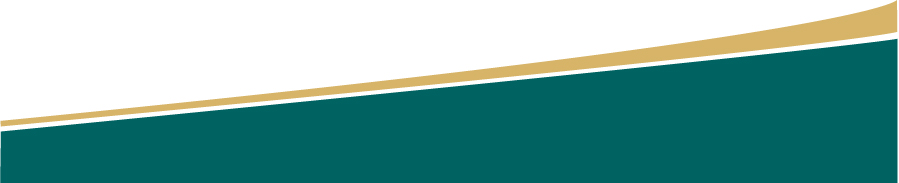 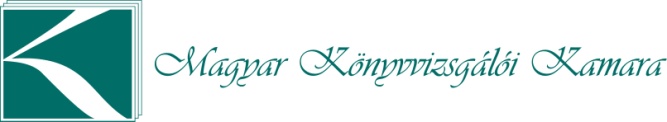 A kamarai ellenőrzés főbb jellemzői
Eljáró szerv: a kamara minőségellenőrzési bizottsága
Az eljárás során az általános közigazgatási rendtartásról szóló törvény (a továbbiakban: Ákr.) rendelkezéseit kell alkalmazni (vonatkozik rá az elektronikus ügyintézés szabálya);
A bizottság ellenőrzési tervet készít, melyet az elfogadástól számított nyolc napon belül, de legkésőbb tárgyév augusztus 31-éig nyilvánosságra hoz a kamara honlapján;
A kiválasztás kockázatelemzési szempontokon alapul:
ha még nem volt ellenőrzés a szolgáltatónál,
ha fegyelmi büntetésben részesült,
ha a legutóbbi ellenőrzés intézkedéssel zárult, valamint
ha a legutóbbi minőségellenőrzés, kamarai minőségellenőrzés „nem felelt meg” minősítéssel zárult.
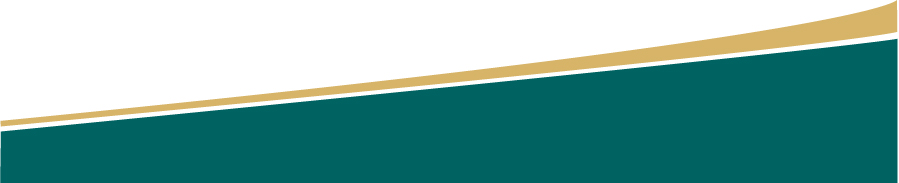 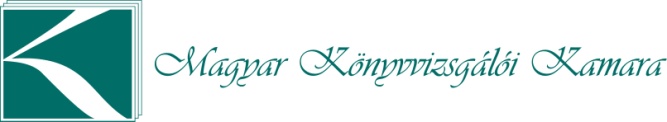 Az ellenőrzött kötelezettségei
Az ellenőrzés technikai feltételeinek biztosításán túl  köteles:
olyan ügyféllistát átadni, amely a könyvvizsgálói szolgáltatások tárgyának megjelölése mellett 8 évre visszamenően tartalmazza a Kkt. 3. § (1) bekezdése szerinti könyvvizsgálói tevékenységre megbízást adó ügyfeleket, 
az ügyféllista, illetve a helyszíni ellenőrzés alapján a helyszínen szúrópróbaszerűen kiválasztott ügyféldossziékba, dokumentációs anyagokba a betekintést lehetővé tenni, az iratokat és nyilvántartásokat felhívásra bemutatni, másolatkészítési lehetőséget biztosítani,
az ügyféllista, valamint az általa szolgáltatott adatok és a rendelkezésre bocsátott dokumentáció teljességéről nyilatkozatot tenni.
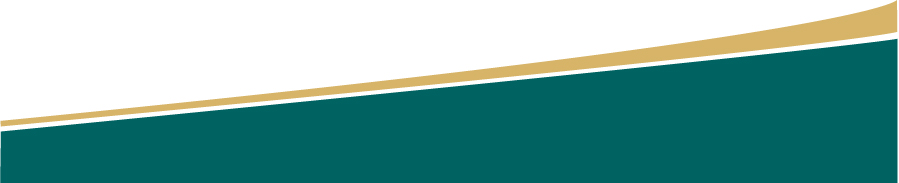 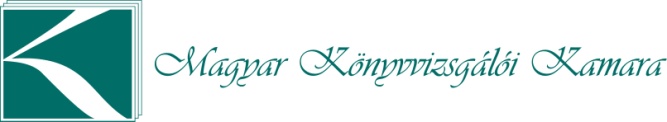 Az ellenőrzés lefolytatása
A kamara elnöksége által jóváhagyott kérdőív alkalmazásával történik. 
Az alkalmazott kérdőív kitöltésére online kerül sor közvetlenül a kamara minőségellenőrzési rendszerében. 
Az ellenőr köteles előzetes szóbeli tájékoztatást adni az ellenőrzöttnek az elért pontszámról, az ellenőrzött kérésére – ha a technikai lehetőségek biztosítottak – a kitöltött kérdőív egy példánya az ellenőrzés helyszínén nyomtatott formában átadható.
A minőségellenőr a helyszíni vizsgálat befejezésekor az ellenőrzést lezáró jegyzőkönyvet, a titoktartási és függetlenségi nyilatkozatot, és a dokumentumjegyzék egy-egy eredeti példányát átadja az ellenőrzöttnek, valamint
3 napon belül digitalizált formában feltölti a kamara minőségellenőrzési rendszerébe azzal, hogy aláírt iratok eredeti példányát köteles a helyszíni ellenőrzést követő 150 napon belül megküldeni a bizottságnak.
Az ellenőrzött a bizottság ellenőrzést befejező határozata ellen annak kézhezvételétől számított 15 napon belül a kamara elnökségéhez fellebbezhet
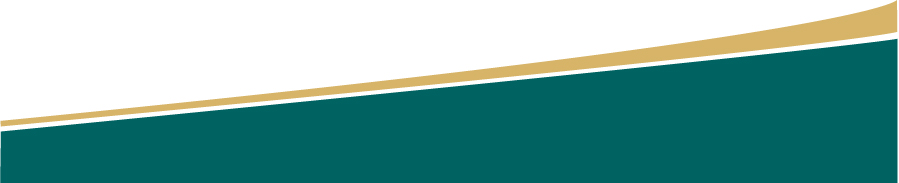 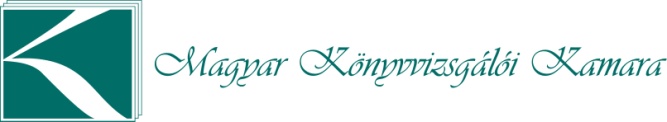 A kérdőív kérdései
Elérhetősége a kamara honlapján: https://www.mkvk.hu/szabalyozas/szabalyzatok/penzmosas_ellenorzese/penzmosas

11 kérdést tartalmaz, amelyek a 2017 évi ellenőrzések óta nem változtak 
1. Eleget tett-e a szolgáltató a Pmt. és a Kit. szerinti belső szabályzat (a továbbiakban együtt: belső szabályzat) elkészítésével, átdolgozásával, valamint az előzőek jóváhagyatásával/ igazolásával kapcsolatos kötelezettségeinek?
Értelmezés: A válasz IGEN, ha a szolgáltató eleget tett a belső szabályzat elkészítésével, átdolgozásával és előzőek jóváhagyatásával/ igazolásával kapcsolatos – a törvényekben és az ellenőrzési szabályzatban előírt - kötelezettségeinek)
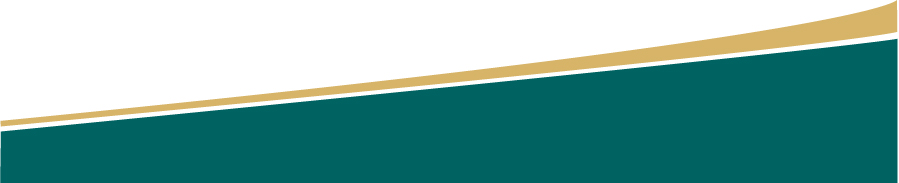 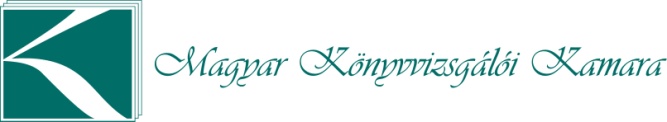 A kérdőív kérdései
2. Az ellenőrzés alá vont szolgáltató az ügyfél-átvilágítás módjának meghatározása során dokumentáltan értékelte-e az útmutatóban meghatározottak szerint irányadó kockázatértékelési szempontokat és a kockázatértékelés az ügyfél besorolását alátámasztja-e?

(Értelmezés: A válasz IGEN, ha az ellenőrzésre kiválasztott megbízás(ok) esetében dokumentált formában rendelkezésre áll az ügyfél kockázati besorolása és az azt alátámasztó kockázatértékelés.
A 2017. június 26-át megelőzően keletkezett üzleti kapcsolatok esetében a válasz  N/É)
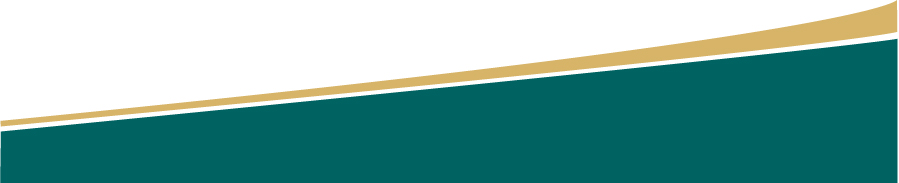 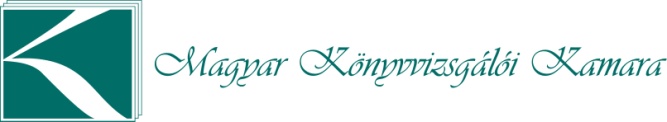 A kérdőív kérdései
3. Eleget tett-e az ellenőrzés alá vont szolgáltató a Pmt. (az üzleti kapcsolat keletkezésének időpontjától függően a régi Pmt.) által előírt ügyfél-átvilágítási kötelezettségeknek?
(Értelmezés: A válasz IGEN, ha a kiválasztott megbízásoknál az adatlapok, az előírt okirat másolatok rendelkezésre állnak. Adatlap alatt bármilyen, a javasolttól eltérő formátumú, de a Pmt-ben kötelezően előírt adatokat tartalmazó, hiteles  dokumentum elfogadható. 
NEM választ kell adni, ha az adatlapok nincsenek kitöltve, vagy az adatlapok tartalma nem felel meg az előírásoknak vagy az előírtak szerinti okirat másolatok nem állnak rendelkezésre. Amennyiben a szolgáltató üzleti kapcsolata 2017. június 26-át megelőzően keletkezett, úgy a jelen kérdés értékelésére a régi Pmt. rendelkezései szerint kerül sor.)
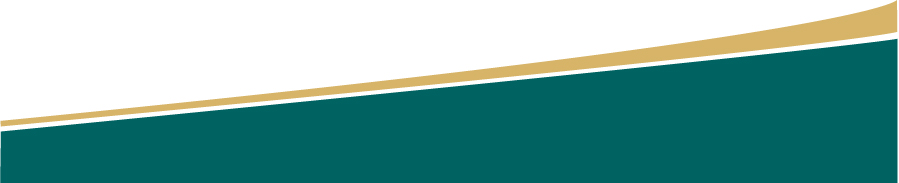 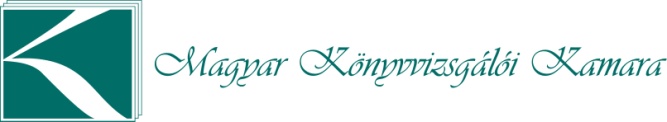 A kérdőív kérdései
4. Eleget tett-e az ellenőrzés alá vont szolgáltató a belső szabályzatban előírtak szerint az üzleti kapcsolatat vonatkozásában előírt monitoring kötelezettségének?

(Értelmezés: A válasz IGEN, ha a szolgálató  igazolni tudja, hogy monitoring eljárás keretében figyelemmel kíséri az üzleti kapcsolatot, továbbá a fokozott ügyfél-átvilágítást igénylő ügyfelek esetében a monitoring eljárást a belső szabályzatban foglaltak szerint megerősített eljárásban végzi.
A válasz NEM, ha a szolgáltató nem követi nyomon az üzleti kapcsolatot vagy a fokozott ügyfél-átvilágítást igénylő ügyfelek esetében nem tett eleget a belső szabályzat szerinti megerősített nyomon követési eljárás követelményeinek)
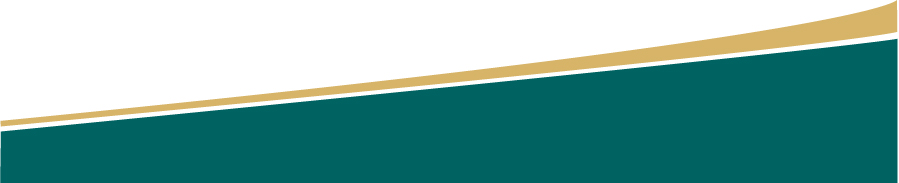 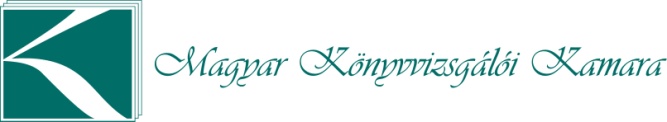 A kérdőív kérdései
5. Tartalmazza-e a könyvvizsgálatra vonatkozó szerződés vagy külön okirat az ügyfél adatváltozás-bejelentési kötelezettségére történő szolgáltatói figyelemfelhívást? 

(Értelmezés: A válasz IGEN, ha a szolgáltató szerződései vagy egyéb okiratai tartalmazzák az arra vonatkozó figyelemfelhívást, hogy az ügyfél köteles a tudomásszerzéstől számított 5 munkanapon belül értesíteni a szolgáltatót az ügyfél-átvilágítás során megadott adatokban bekövetkezett változásról.
A 2017. június 26-át megelőzően keletkezett üzleti kapcsolatok esetében az írásbeli figyelemfelhívás elmaradása N/É választ eredményez.)
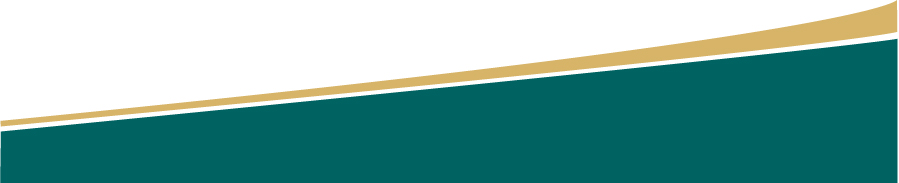 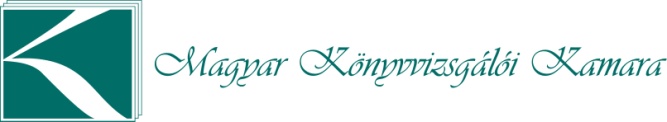 A kérdőív kérdései
6. Az ellenőrzés adatai alapján megállapítható-e a szolgáltató részéről a bejelentési kötelezettség teljesítésének elmaradása? 

(Értelmezés: A bejelentési kötelezettségre okot adó körülmények fennállását, a bejelentési kötelezettség teljesítését elsődlegesen azon könyvvizsgálati megbízatások vonatkozásában kell vizsgálni, melynek kapcsán a korábbi kamarai minőségellenőrzés során az ISA 240. témaszámú „a könyvvizsgáló csalással összefüggő felelőssége a pénzügyi kimutatások könyvvizsgálatánál” megnevezésű könyvvizsgálati standardra irányuló kérdésekre nemleges válasz született)
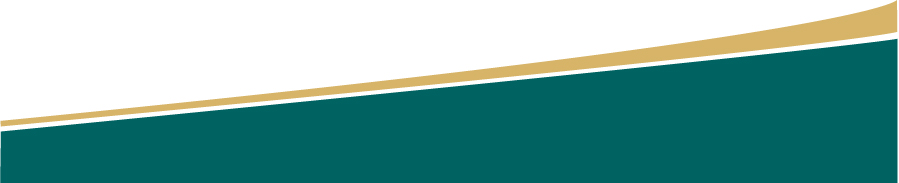 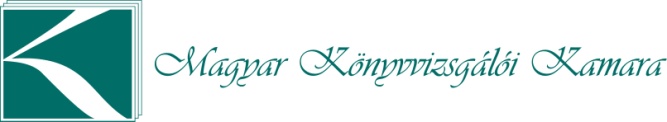 A kérdőív kérdései
7. Megtörtént-e azon személy kijelölése, valamint bejelentése, akinek feladata a bejelentések továbbítása a pénzügyi információs egységként működő hatóság részére és a kijelölés megfelel-e az előírásoknak?

(Értelmezés: A kijelölt személy lehetőség szerint a szolgáltató vezetője, vagy vezető beosztású alkalmazottja. Ha dokumentáltan megtörtént a kijelölt személy bejelentése a pénzügyi információs egységként működő hatóságnaktovábbá erről a kijelölt személynek is tudomása van, a válasz IGEN.)
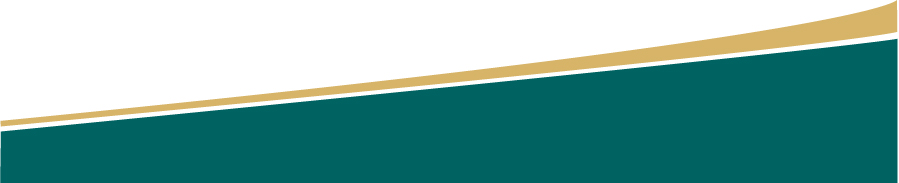 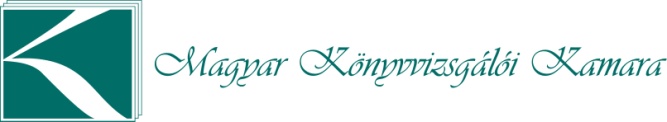 A kérdőív kérdései
8. Megtörtént-e a Pmt. szerint azon vezető kijelölése aki a Pmt-ből eredő kötelezettségeknek a szolgáltató foglalkoztottja általi végrehajtásáért felelősséggel tartozik?


(Értelmezés: A válasz IGEN, ha az írásbeli kijelölés megtörtént. Egyedül dolgozó, és alkalmazottat nem foglalkoztató könyvvizsgáló esetén a válasz N/É.)
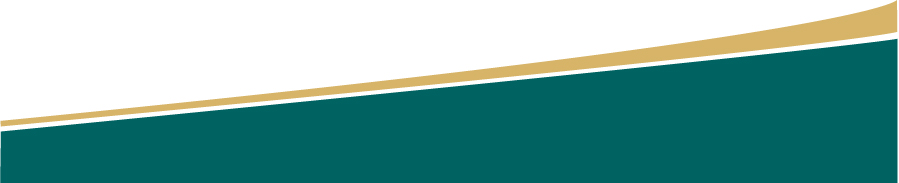 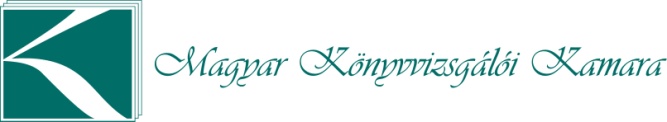 A kérdőív kérdései
9. Megtörtént-e az alkalmazottak tájékoztatása/oktatása a Pmt és Kit. törvények és a belső szabályzat adta kötelességek illetve felelősség vonatkozásában? Alátámasztja-e ennek tényét dokumentáció?

(Értelmezés: Biztosítani kell, hogy a könyvvizsgálói tevékenység ellátásában részt vevő alkalmazottak a jogszabályi rendelkezéseket megismerjék, a pénzmosást (…) lehetővé tevő, illetőleg megvalósító gazdasági eseményeket felismerjék, a pénzmosásra vagy a terrorizmus finanszírozására utaló adat, tény, körülmény felmerülése esetén e törvénynek megfelelően tudjanak eljárni. IGEN a válasz, ha van kijelölt személy ÉS dokumentált a képzés megtörténte. Egyedül dolgozó, és alkalmazottat nem foglalkoztató könyvvizsgáló esetén a válasz N/É.)
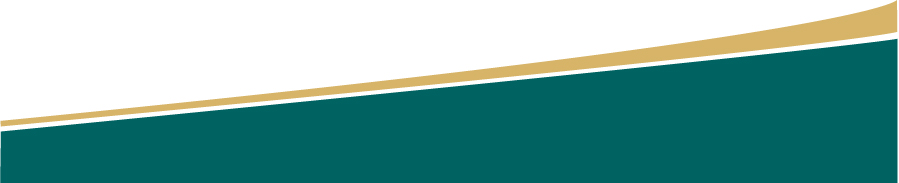 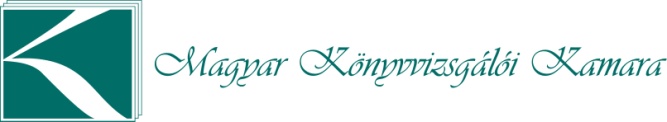 A kérdőív kérdései
10. Megfelel-e a szolgáltató nyilvántartása a Pmt 57.§ -ban rögzítetteknek?

(Értelmezés: Ha a nyilvántartása Pmt. előírt megőrzési időtartamot figyelembe véve tartalmazza az ügyfél-átvilágítási és követési adatokat, okiratokat, valamint a bejelentések és adatszolgáltatások teljesítését,  a felfüggesztést igazoló iratokat, a válasz IGEN, amennyiben a nyilvántartás nem felel meg a törvényi előírásoknak, a válasz NEM.
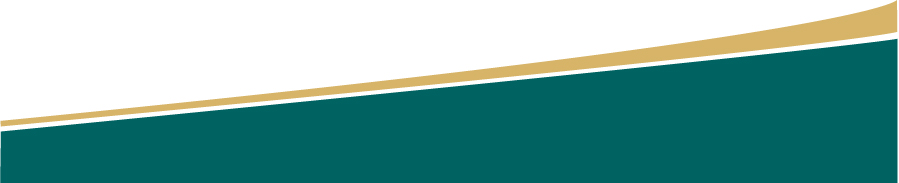 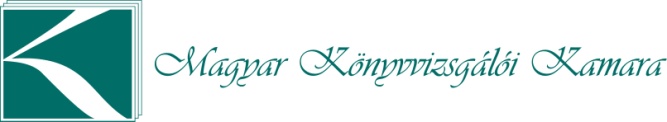 A kérdőív kérdései
11. Működtet-e a szolgáltató a Kit-ben, valamint a kamarai útmutatóban meghatározottak szerinti megfelelő szűrőrendszert a pénzügyi és vagyoni korlátozó intézkedést elrendelő uniós jogi aktusok, illetve ENSZ BT határozatok végrehajtása érdekében?

Értelmezés: Ha dokumentált formában rendelkezésre állnak a letöltött, naprakész korlátozó intézkedések, a válasz IGEN. (A szolgáltató vagy az ügyfél-dossziékban, vagy külön nyilvántartásban azt kell, hogy rögzítse, hogy mikor történt a lekérdezés és volt-e találat. Találat esetén minden dokumentációt szükséges megőrizni a Kit. szerinti bejelentés mellékleteként.) Amennyiben ezek a szolgáltatónál teljeskörűen nem fellelhetők, a válasz NEM.
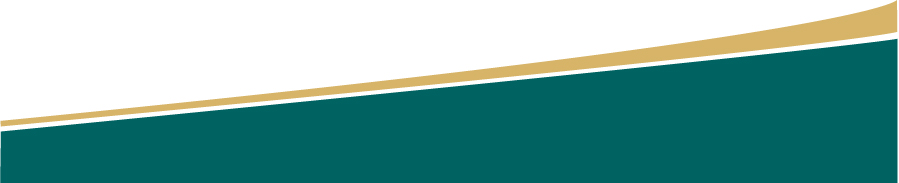 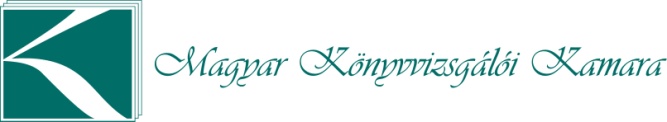 A 2017 évi ellenőrzések tapasztalatai
81 ellenőrzés került lebonyolításra, ebből 56 db megállapítás nélkül zárult, 25 esetben  történtek kisebb mulasztások.
A bizottság határozatában felhívta az érintett könyvvizsgálók figyelmét a jogszabályoknak és szabályzatnak megfelelő eljárásra, valamint az elmulasztott intézkedések megtételére.
Fegyelmi eljárás elrendelésére nem került sor.
Leggyakoribb mulasztás az ügyfél-átvilágítási adatlapok hiánya, illetve az, hogy a könyvvizsgáló nem tudta igazolni a belső szabályzat határidőben való elkészítését, hatályba léptetését.
Problémát jelent a tényleges tulajdonos azonosítása is
Néhány esetben az asszisztensek oktatásáról hiányoztak az azt alátámasztó dokumentumok.
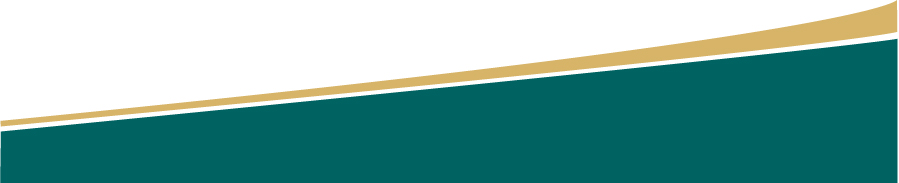